Domača čistila za lepši jutri
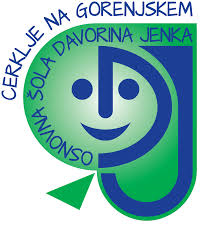 Renata Flander
OŠ Davorina Jenka Cerklje na Gorenjskem
Namen in izvedba delavnice
osveščen potrošnik, informacije na embalaži
kroženje vode
organizmi, ki čistijo
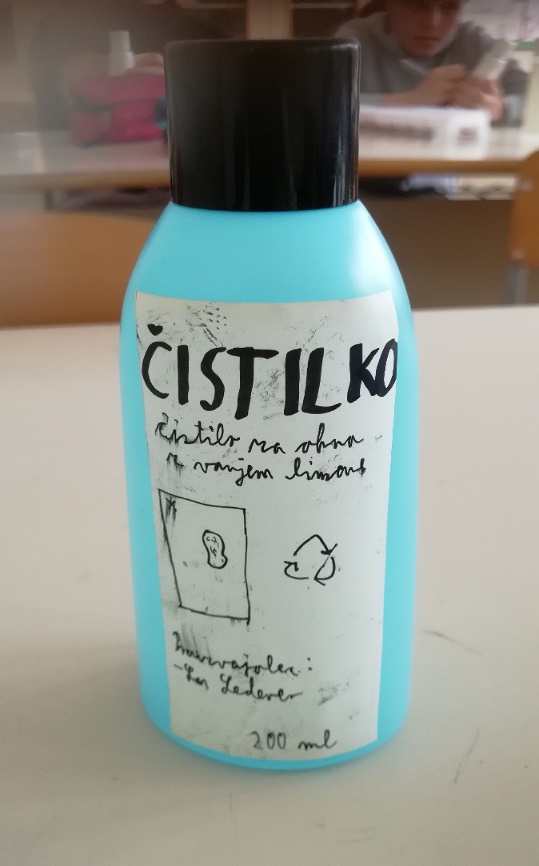 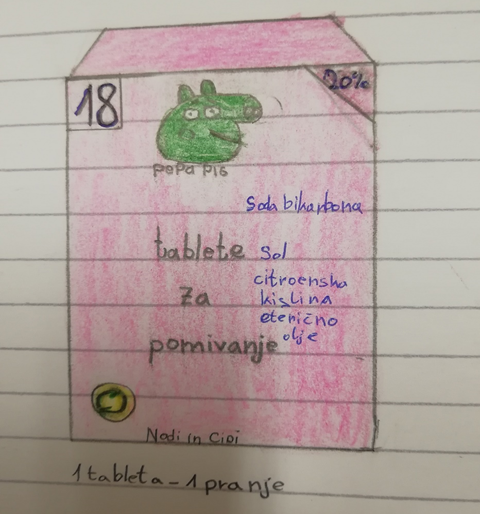 Kapljica in listek raziskujeta: Kako deluje čistilna naprava
Izdelava čistil
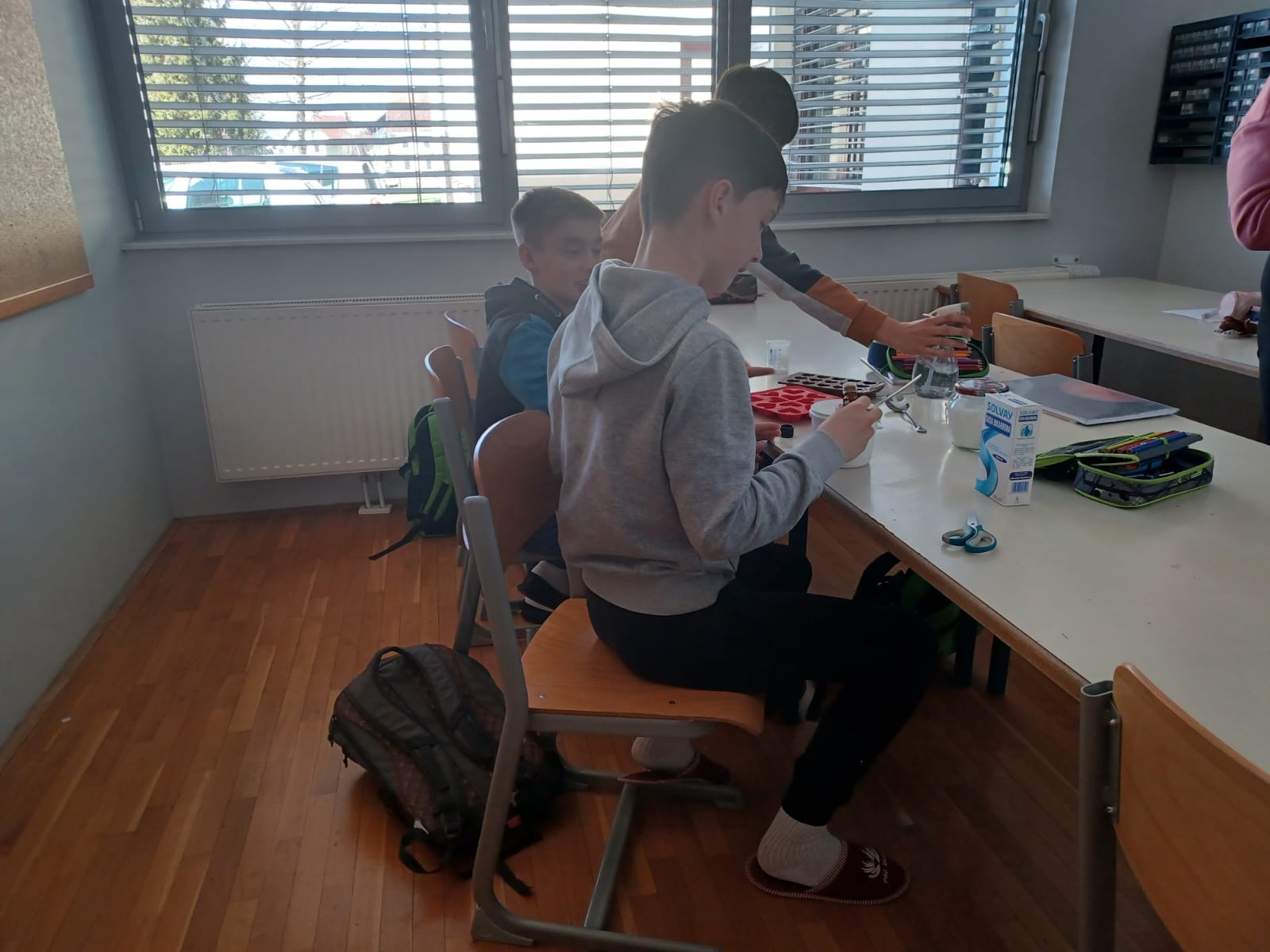 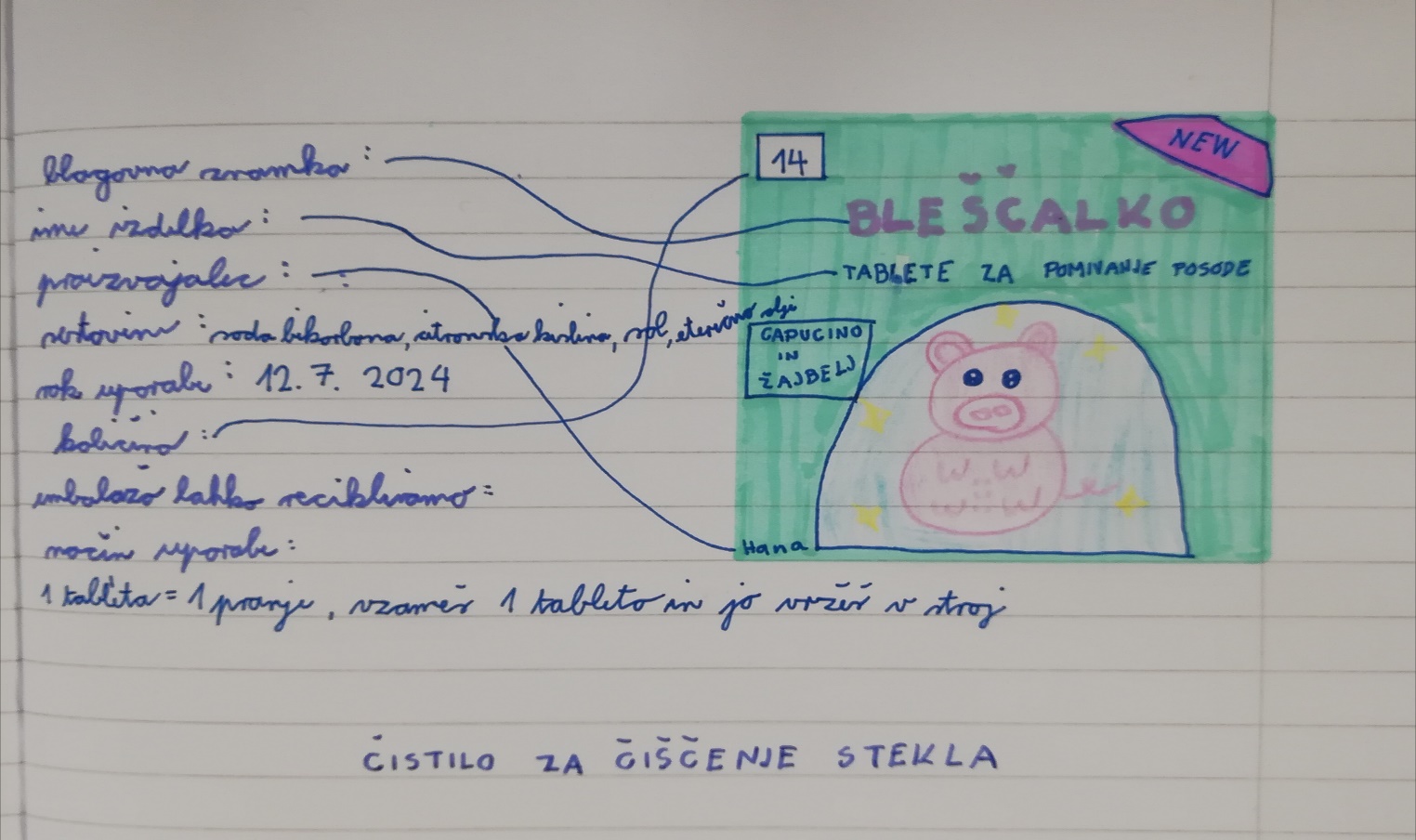 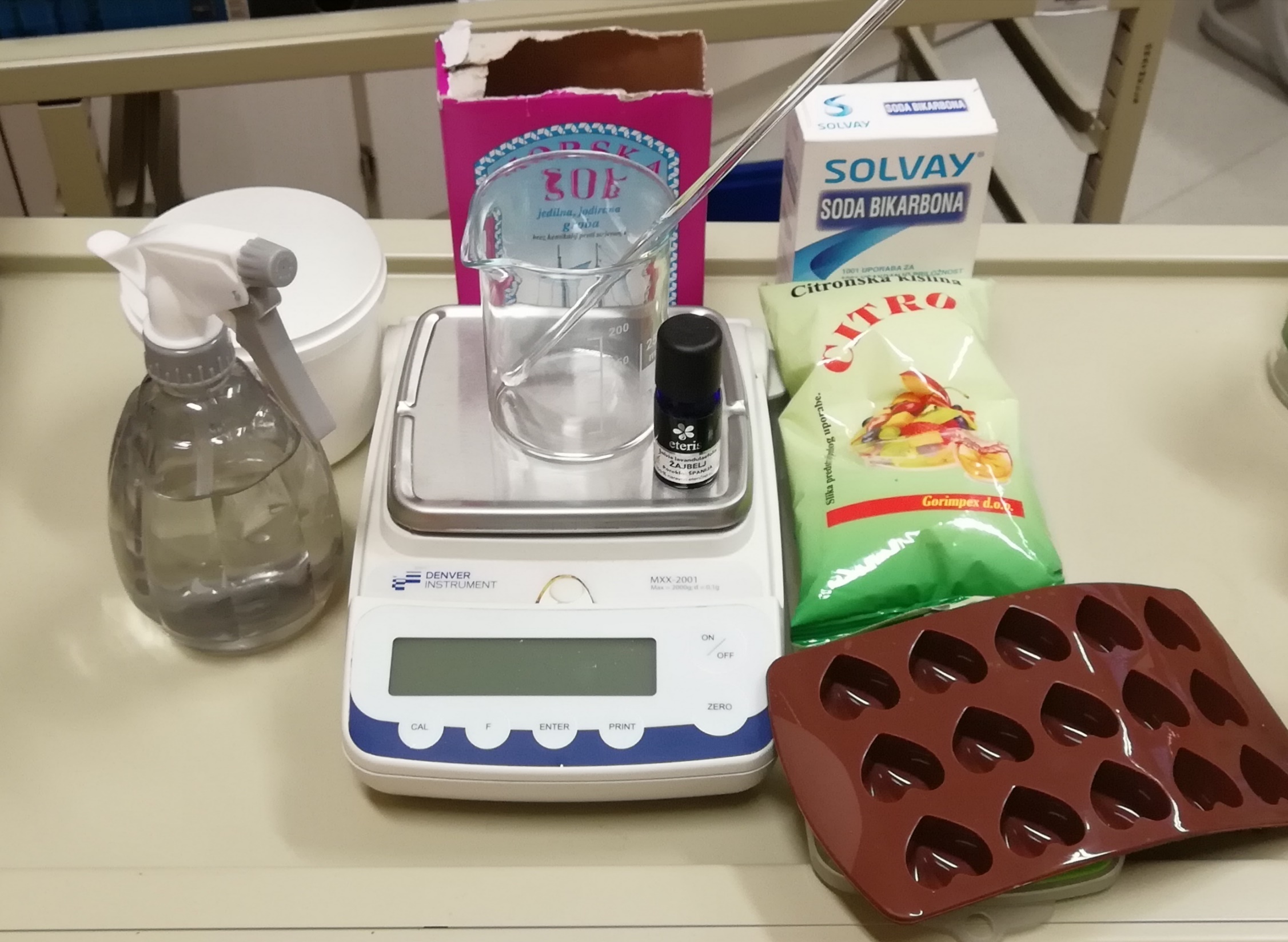 sestavine
soda bikarbona, kis, alkohol, sol …
pripomočki
skupinsko delo, vsak svoj izdelek
čistilo za steklo
tablete za pomivanje posode
deklaracija
uporaba doma in v šoli
Prednosti/težave
- razvijanje veščin
- vpliv na lokalno skupnost
- ozaveščanje
- domače ≠ boljše
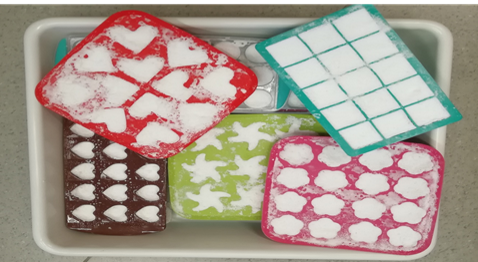 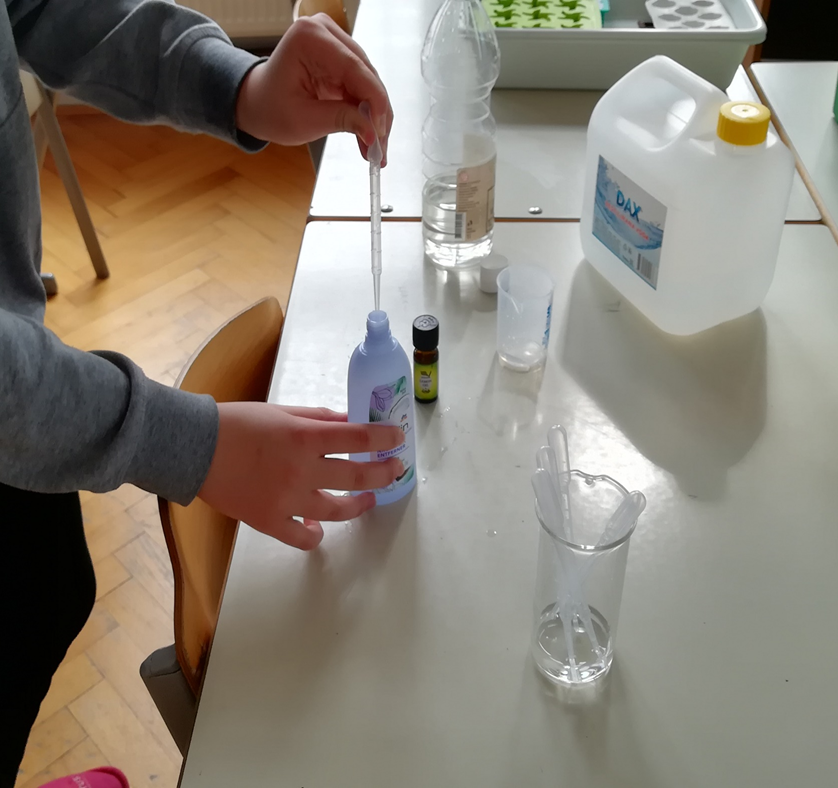 Odzivi učencev
praktično delo
odnesejo domov
uporaba pri pouku 
začudenost, da deluje
cena / ali se splača
https://www.youtube.com/shorts/Sk4RASNJoTQ